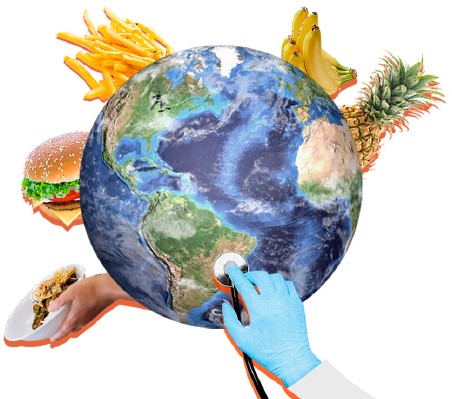 exposição
ALIMENTAĘÃO,
SAÚDE:
e
ARTE
tudo a ver
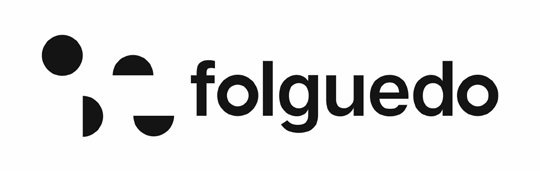 Populações sofrem por  desnutrição e ao mesmo  tempo por doenças  relacionadas a uma  dieta inadequada. O  desconhecimento dos  princípios nutritivos dos  alimentos e o seu não
aproveitamento ocasiona o  desperdício de toneladas de  alimentos.
Todo o processo alimentar  deve ser sustentável social  e ambientalmente e deve  garantir para população o  consumo por seus próprios
meios de alimentos, nutritivos  e culturalmente aceitáveis,  sem discriminação por  motivos de raça, de etnia,
de gênero, de geração ou de  questões econômicas.
“Alimentação, Arte e  Saúde: tudo a ver” aborda  a crise mundial alimentar,
desenvolvimento sustentável,  agroecologia e a história
da alimentação a partir da  perspectiva da arte e da saúde.
Objetivo de visibilizar o não  desperdício e relação da  produção agrícola com meio  ambiente promovendo um  debate que contribua ao  retorno de políticas públicas  que levem à erradicação da  fome e das desigualdades.
EXPOSIÇÃO
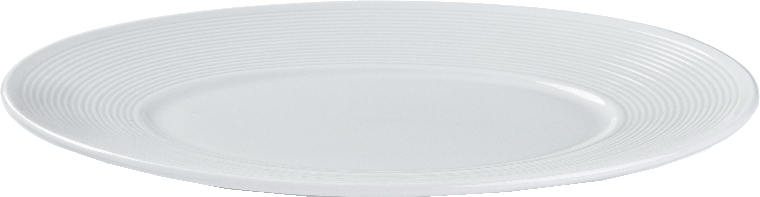 A história da  alimentação faz parte  da cultura de todos!
1 mês  interativa  itinerante  Gratuita
Ensaio artístico fotográfico  Jogos físicos e digitais  vídeos
depoimentos
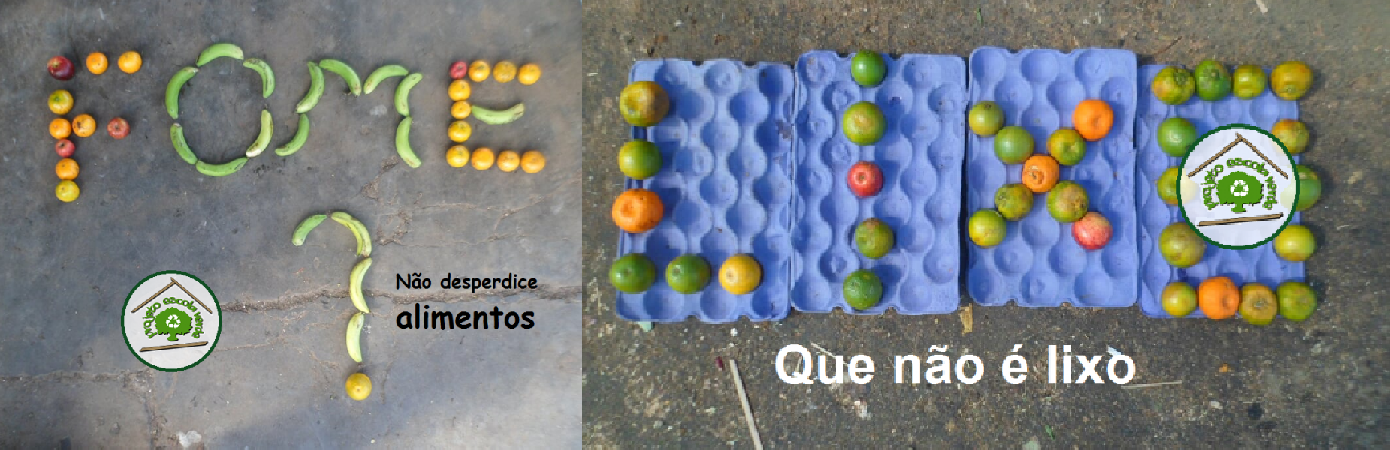 A exposição “Alimentação, Arte e Saúde,  tudo a ver” apresenta ensaios artísticos  fotográficos, depoimentos e jogos  interativos.

A alimentação é a matéria prima para  refletirmos sobre as questões sociais,  ambientais e políticas que mobilizam  toda humanidade.
Projeto Escola Verde - Juazeiro do Norte
Afinal, o que a alimentação  pode nos ensinar sobre  cultura, sociedade, arte,  meio ambiente e saúde?
Através da arte temos um potente meio  para repensar nossas relações alimentares,  analisar criticamente a estrutura social e  nos sensibilizarmos para novas práticas,  mais conscientes e sustentáveis.
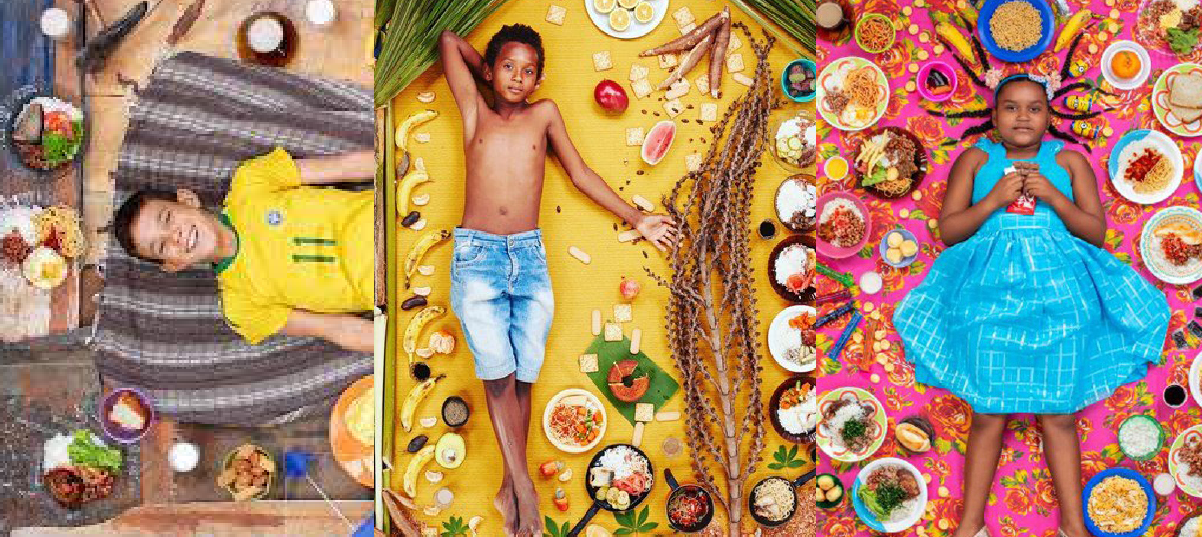 Projeto Daily Bread
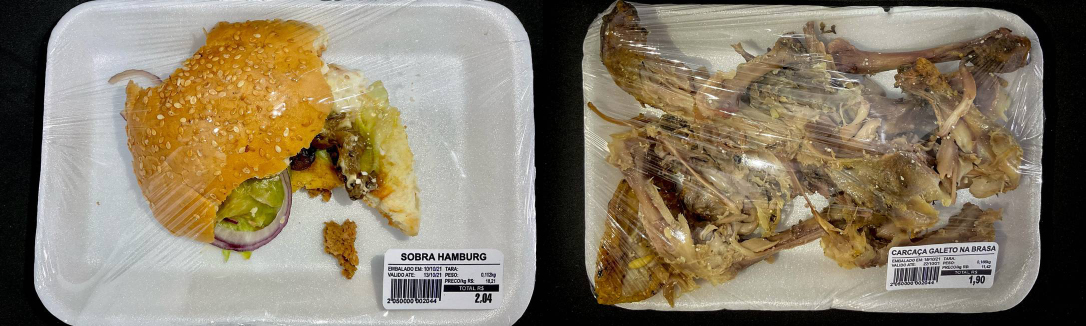 “A gente não quer só  comida, a gente quer  comida, diversão e arte”  Titãs
Fotógrafo Flavio Costa - Pernambuco
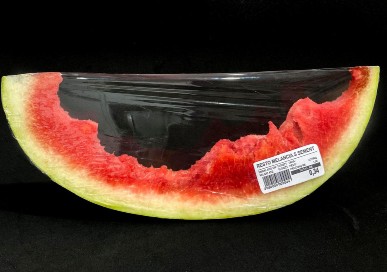 MÓDULO
1
CRISE MUNDIAL ALIMENTAR E PANDEMIA
A fome mundial, segundo dados da ONU passou por  um agravamento dramático em 2020, o aumento está
relacionado às consequências da COVID-19. O relatório O  Estado da Insegurança Alimentar e Nutrição no Mundo (SOFI)  2021, estima que cerca um décimo da população global –
até 811 milhões de pessoas– estavam subalimentadas no ano  passado. O número sugere que será necessário um grande  esforço para acabar com a fome até 2030.
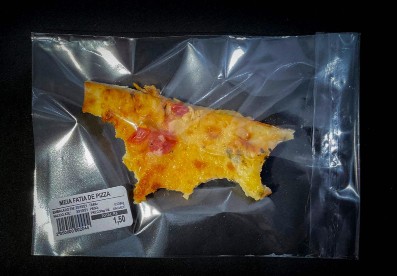 Fotógrafo Flavio Costa
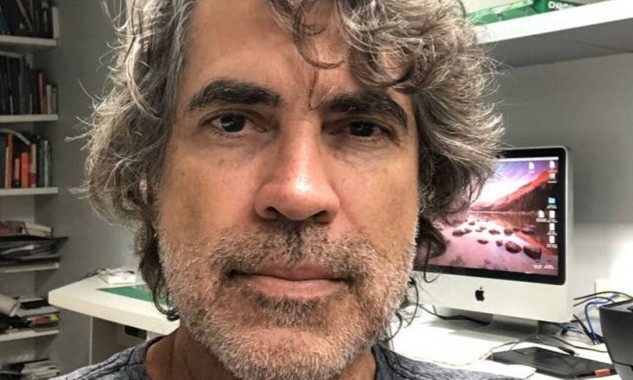 No ensaio “Mercado da Fome”,  os restos de alimentos surgem
etiquetados em bandejas à venda,  como crítica.
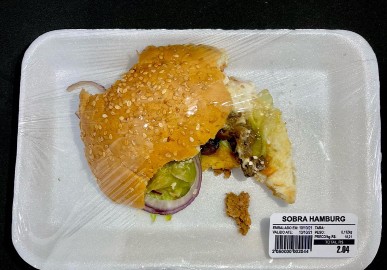 “A fome é uma realidade cada vez maior no Brasil. Há muitas  pessoas pedindo comida na rua, nos sinais, nas portas de  supermercado. Após ler algumas matérias em que alguns  estabelecimentos estavam vendendo ossos e carcaças, que  antigamente eram doados como sobras, o fotógrafo se indignou.  O que acontece é que os mercados e os açougues viram uma  expectativa de negócios com essa procura de famílias com  fome.” Flavio Costa no oglobo/ diário no nordeste
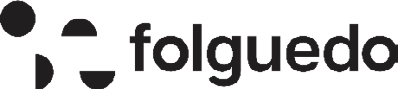 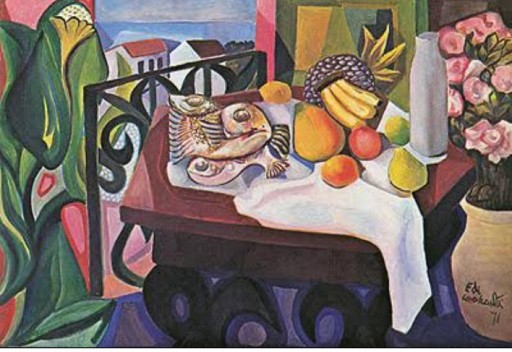 MÓDULO
2
HISTÓRIA DA ALIMENTAÇÂO
NO MUNDO, RECORTES BRASILEIROS
O poder econômico e o monopólio do comércio passaram  por vários povos e nessas conquistas e descobertas houve um  intercâmbio de cultura, hábitos, culinária e conhecimentos.

O módulo aborda os diferentes costumes da alimentação no  mundo e no Brasil.
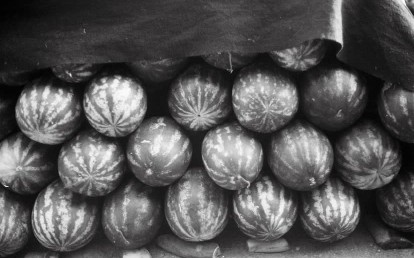 Fotógrafa Clara Cosentino
O trabalho de Clara dialoga com as  artes visuais, publicidade e cinema. Com  passagens pelas Artes Visuais do Parque  Lage, a Academia Internacional de  Cinema do Rio de Janeiro e a Faculdade  de Belas-Artes de Lisboa, no mestrado  de Arte Multimídia.
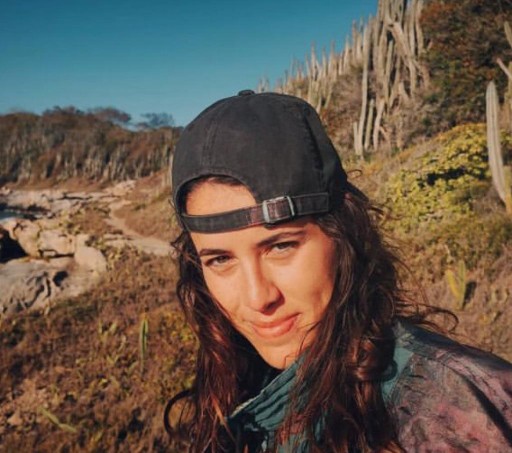 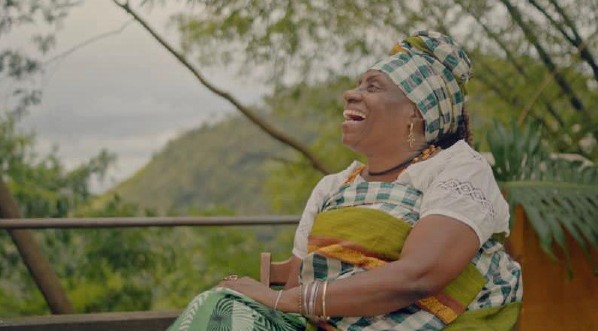 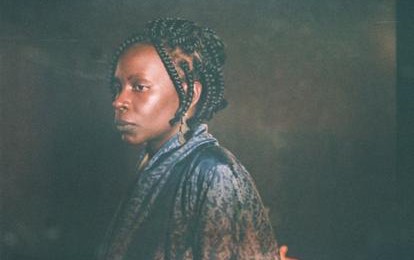 Nesse ensaio a ideia é abordar o recorte da alimentação com fotos de  alimentos que remetam a cultura brasileira e com muita diversidade. A cor,  o fundo e as composições são inspirados em fotos diversas do cotidiano, em  obras de pintores brasileiros como Di Cavalcanti na obra” Natureza Morta  “de 1971 dentre outros. Referências que remetem ao tropical, a partir da  arquitetura, da cidade e do alimento valorizado pelas cores vibrantes.
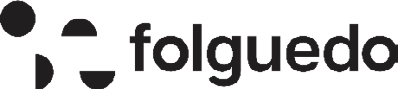 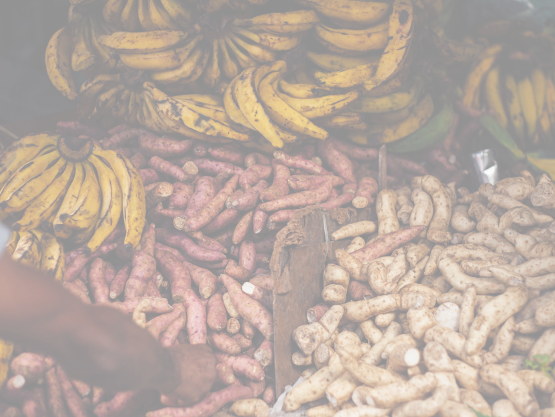 BRASIL
A comida e os costumes se  misturam e geram um significado  social da cozinha em cada
nação. Os indígenas, africanos  e portugueses contribuíram  de forma distinta nas raízes da
nossa alimentação. Pratos como  feijoada, sarapatel e vatapá são  alguns de seus legados.

O tema será desenvolvido  através de um mapa interativo  em que será proposto uma  viagem ao redor do mundo para  entendimento do conteúdo.
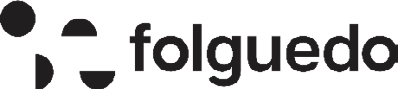 MÓDULO
3
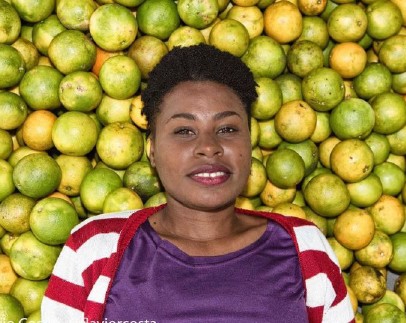 AGROECOLOGIA E SAÚDE
A crise ambiental global impulsionou  a atenção quanto ao conhecimento e  à produção científica no que se refere  às relações entre saúde e ambiente.
Nesse módulo os segmentos  abordados que promovem o acesso e  o consumo de alimentos adequados  e saudáveis requerem medidas e  políticas proativas.
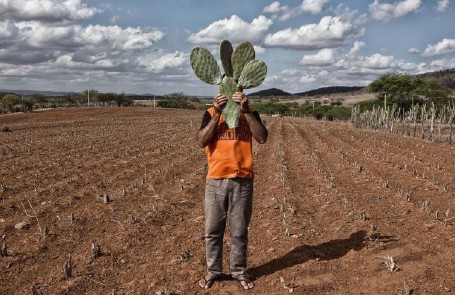 Fotógrafo Flavio Costa
Trabalho ESPERANÇA na Paraíba.  Faz parte de uma parceria com a AS-
PT para ocalendário dos sindicatos de  agricultores agroecológicos do Polo da  Borborema (PB). Em 2021 o fotografo  teve a ideia de fazer uma série com 12  retratos de agricultores e agricultoras  usando como textura de fundo os  alimentos que eles produzem.
Na implementação de um sistema alimentar o consumo  de alimentos adequados requer medidas como:
Proibir o uso de determinados de agrotóxicos

Reduzir o uso de todos os tipos de agrotóxico

Fomentar a agroecologia e a alimentação saudável

Praticar alternativas de cuidado com a saúde das pessoas
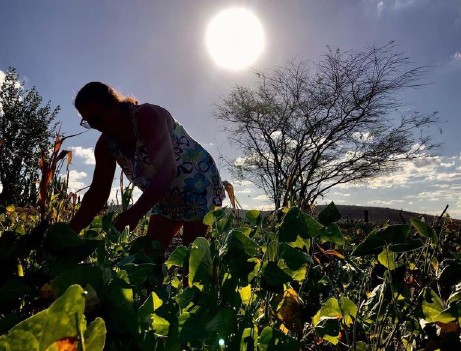 MÓDULO
4
CADEIA ALIMENTAR
O equilíbrio ecológico depende  diretamente das relações com o  ambiente.

Módulo aborda a relação da  alimentação em um ecossistema  é composta por produtores,  consumidores e decompositores.

Os seres vivos transferem matéria  e energia por meio de nutrição.

Fotógrafo Flavio Costa
Trabalho ASSARANDUBA na Paraíba
O fotógrafo visitou uma das regiões mais  secas do Estado sem chover a muitos  meses. Ele registrou diversas famílias  produtoras e consumidoras associando  situações difíceis com o desequilíbrio  ambiental.
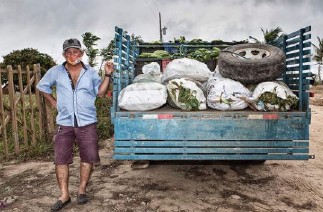 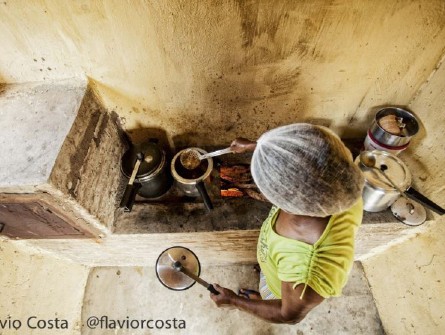 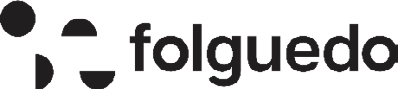 MÓDULO
5
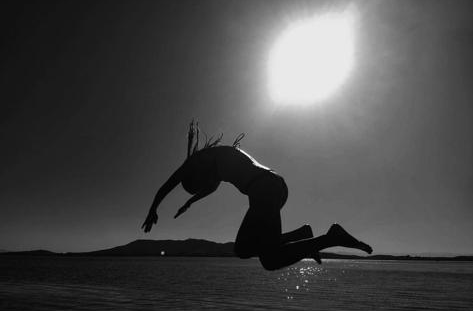 ALIMENTAÇÃO FONTE DE ENERGIA,  NUTRIENTES E SAÚDE
O módulo destaca como cada organismo tem  suas próprias características. Os alimentos
desempenham o papel de combustível, fornecendo  nutrientes para que o corpo funcione de maneira  correta, esse processo é denominado metabolismo.
Os fotógrafos que participam da mostra  interpretam o tema e desenvolvem um trabalho a  partir do seu próprio corpo.

Como representar o seu próprio metabolismo  através de uma foto?

Uma parte do seu corpo ou uma interação com  alguma atividade que cada um desempenha.
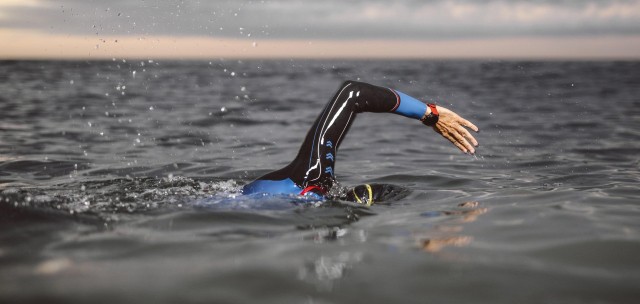 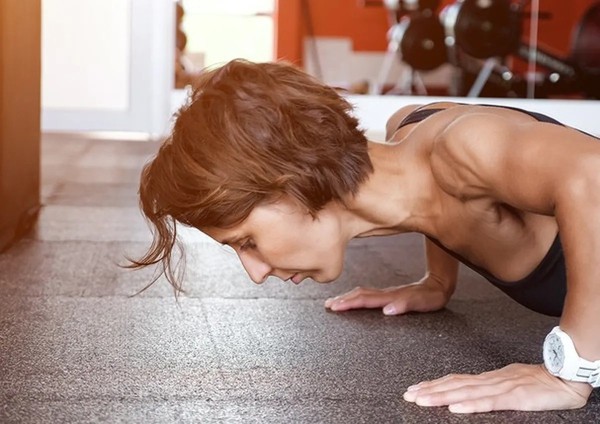 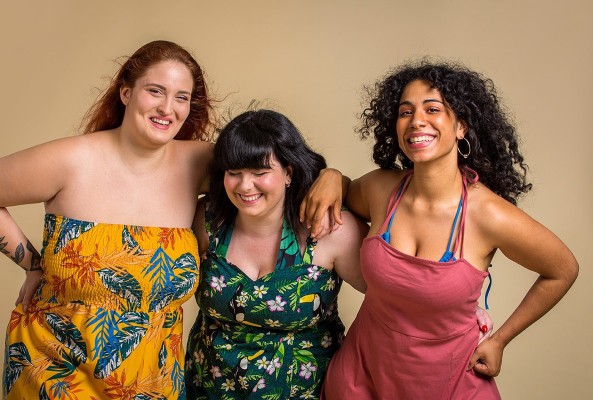 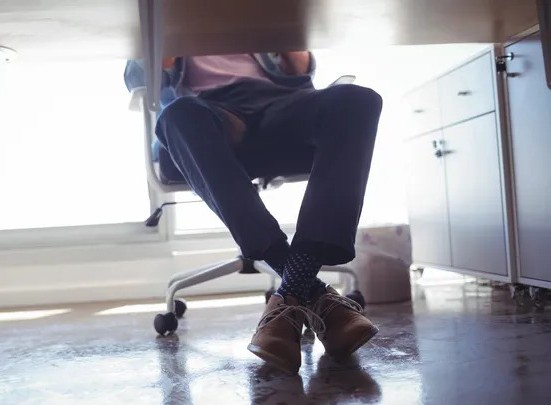 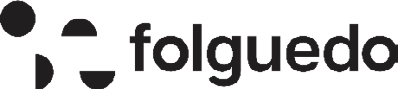 MÓDULO
6
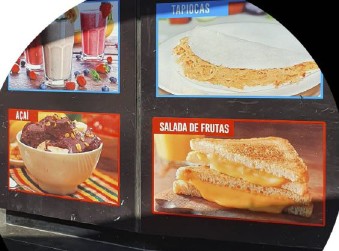 FAST FOOD
O módulo aborda os ultras  processados e como têm  padronizado e empobrecido as  dietas de culturas tradicionais  com a imposição dos atributos de  “praticidade” e “instantaneidade”.  São um dos responsáveis pela  epidemia mundial da obesidade
e são constituídos por grandes  quantidades de gorduras  principalmente as saturadas que  aumentam níveis de colesterol no  sangue elevando riscos de doenças  coronárias.
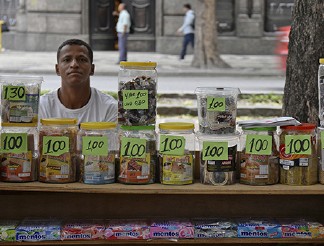 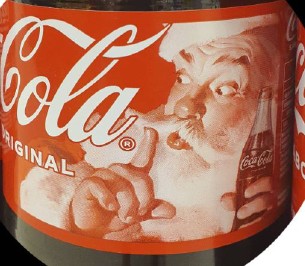 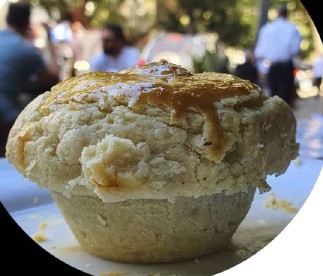 Fotógrafo Leonardo Martins
Projeto - Fast Food nas cidades  Através da fotografia o urbanista  registra imagens de pessoas se  alimentando ao longo do dia em  diferentes bairros como pano de fundo.
As imagens mostram a realidade do fast  food na vida dos brasileiros. O olhar  para essa realidade marca como esse  alimento está presente na maior parte  por pessoas com menor renda.
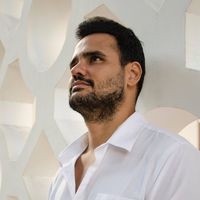 MÓDULO
7
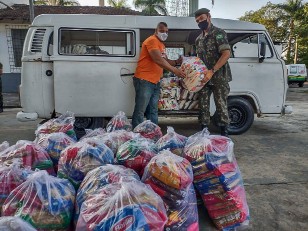 NUTRIÇÃO SOCIAL
Esse módulo aborda a assistência e  educação nutricional a indivíduos  sadios ou doentes através de  programas para prevenção de doenças,  manutenção e recuperação da saúde,  compromissado com o papel da ciência  da nutrição em comunidades populares  e da intervenção do nutricionista  nestes espaços.
Em 2020 o Brasil retornou ao mapa  da fome. Campanhas são realizadas  diariamente nos territórios. Há muitas
pessoas necessitando de itens básicos.  Nesse módulo será feito uma curadoria  com diversas fotografias realizadas em  escolas e em campanhas de arrecadação  e distribuição de alimentos como
organizações: Manguinhos Frente Solidária  e Frente Maré + Cozinha Solidaria e Espaço  Casa Vida.
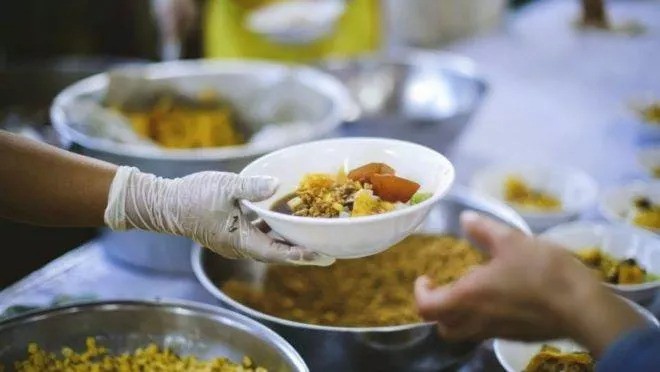 MÓDULO
8
GASTRONOMIA, IDENTIDADE,  EDUCAÇÃO E INTEGRAÇÃO

O último módulo aborda a gastronomia como um  elemento cultural. Cada cultura tem hábitos alimentares  diferentes.

A subjetividade própria dos alimentos e das práticas  alimentares caracteriza profundamente cada cultura  e, contribui para uma diferenciação social, que tem  caráter geográfico, ambiental, económico e histórico.
Neste contexto a alimentação é considerada como uma  prática que vai além do simples ato de se alimentar. É  a construção de uma identidade específica, própria de  cada grupo social.
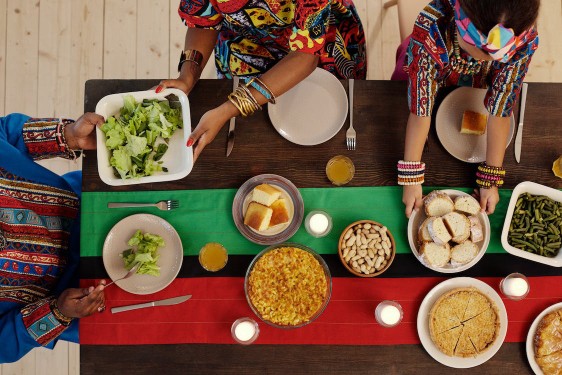 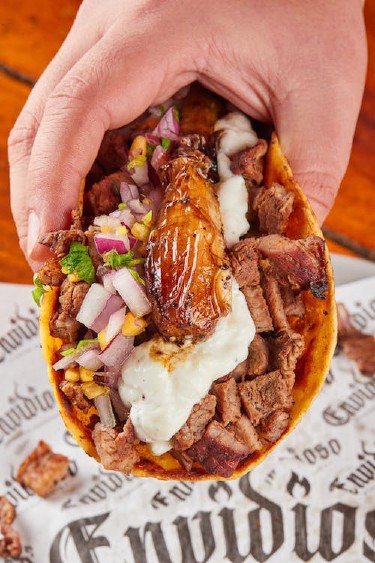 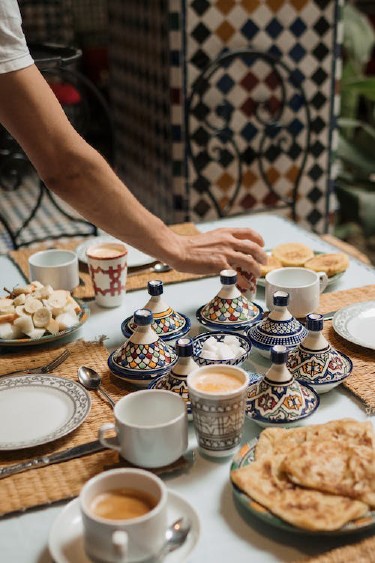 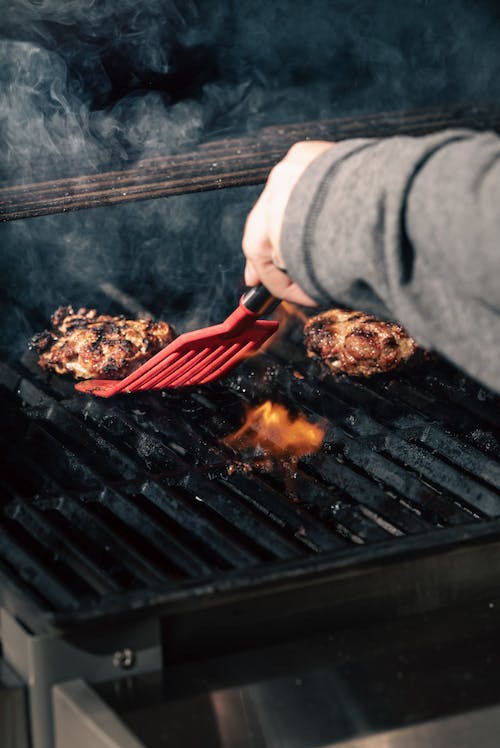 Nesse módulo será feita uma  curadoria artística pelos  fotógrafos Clara Cosentino e Leo  Martins onde serão adquiridos  trabalhos de outros artistas. Essas  fotos retratarão famílias diversas  reunidas para compartilharem a  refeição, o afeto e a identidade.
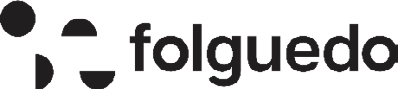 JOGOS INTERATIVOS
imagens meramente ilustrativas
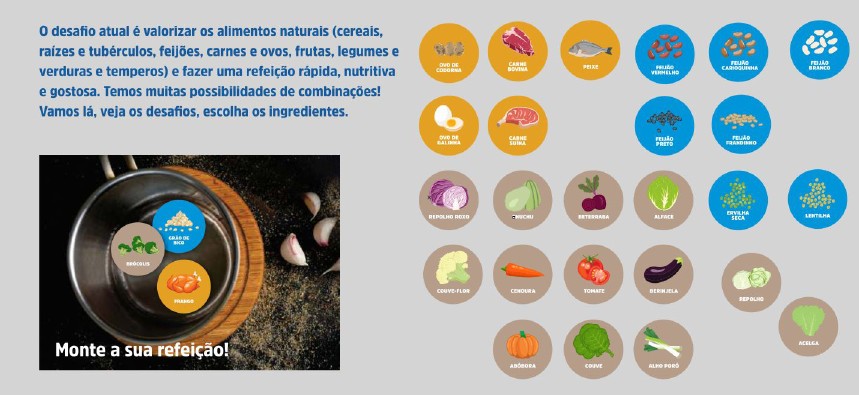 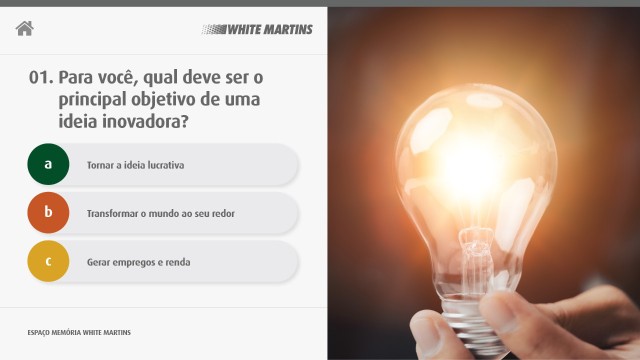 jogo digital - quiz
jogo físico refeição
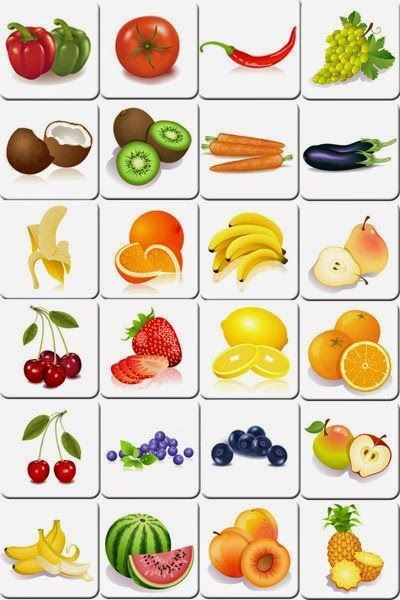 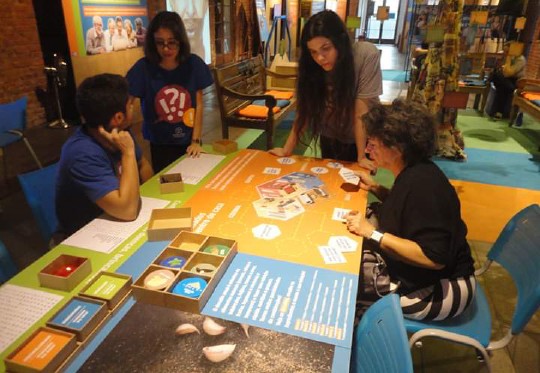 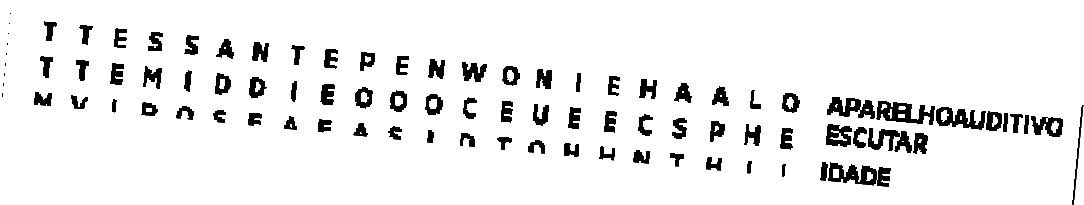 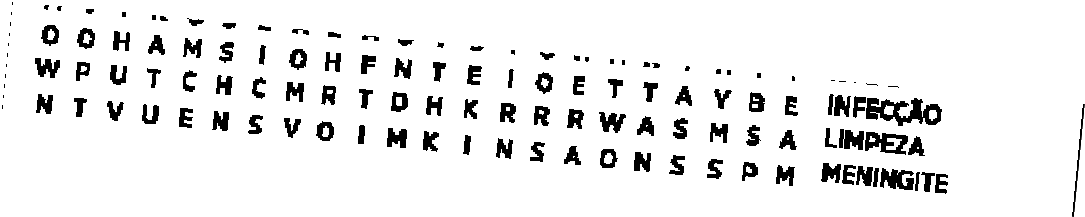 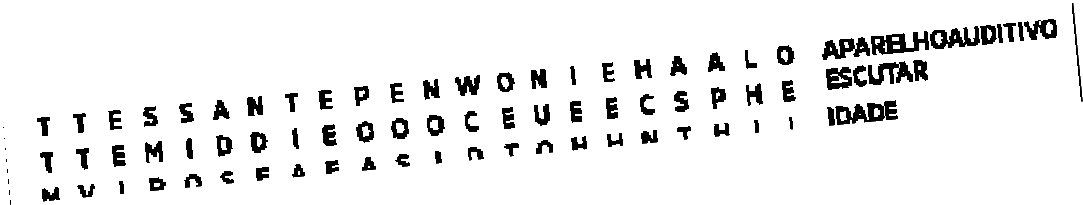 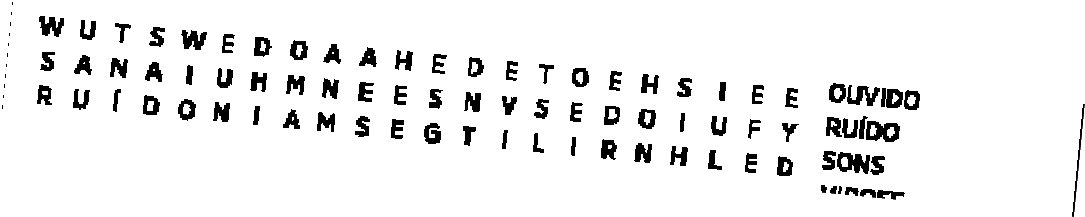 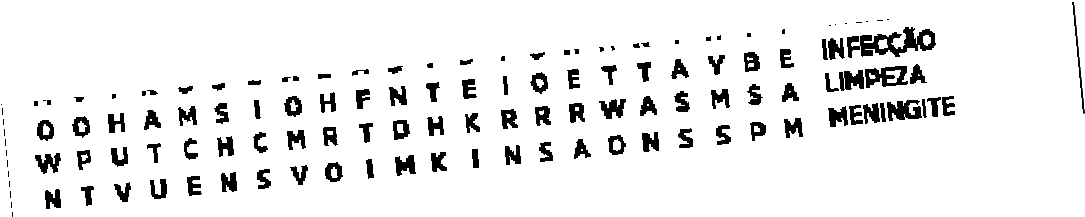 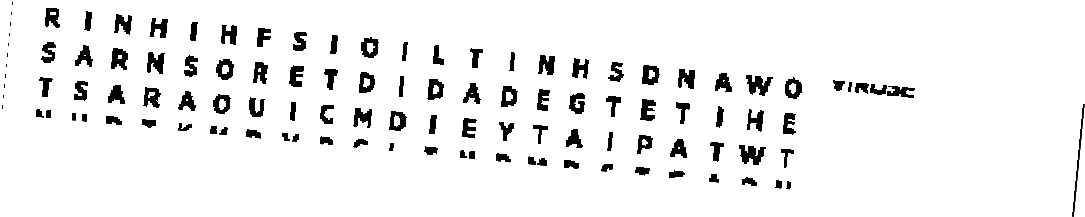 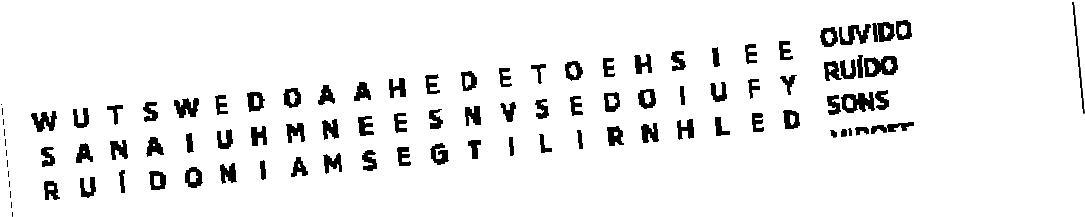 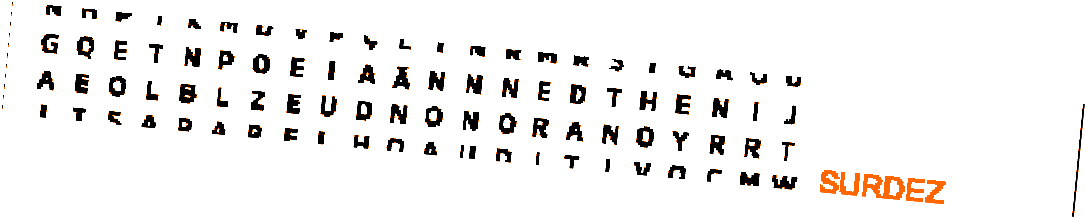 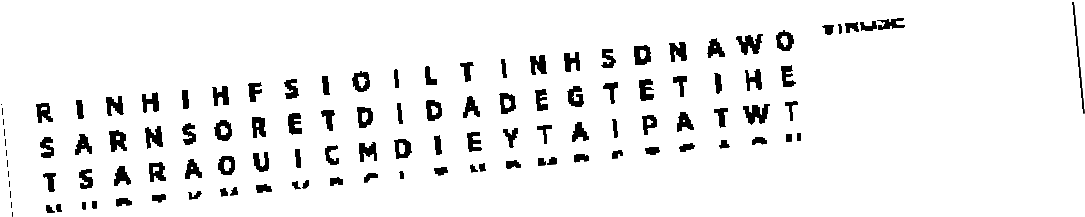 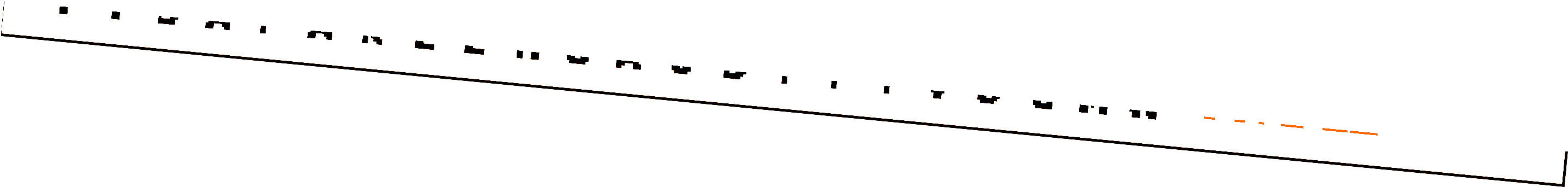 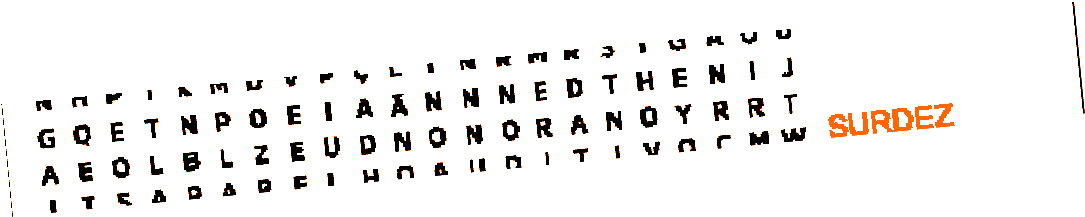 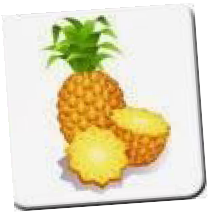 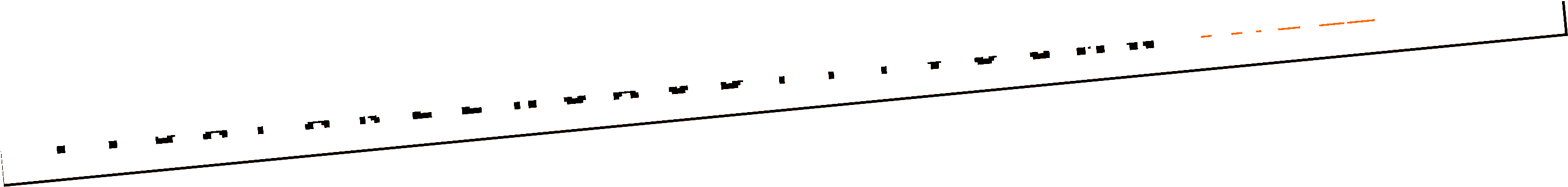 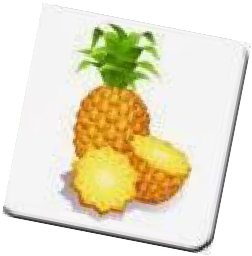 caça palavras
jogo da memória
bancada de jogos
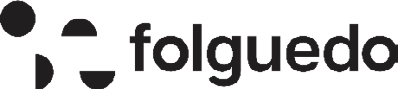 EXPOSIÇÃO ARTÍSTICA
8 módulos  Fotos artísticas
Jogos interativos  Conteúdo audiovisual
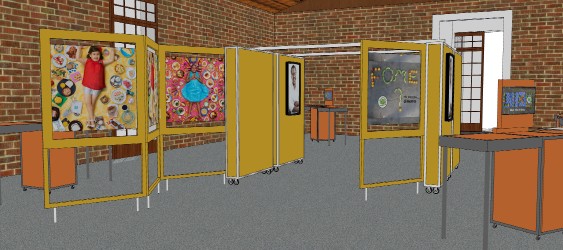 área 70m2
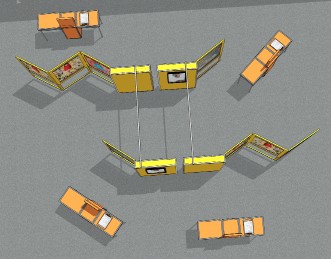 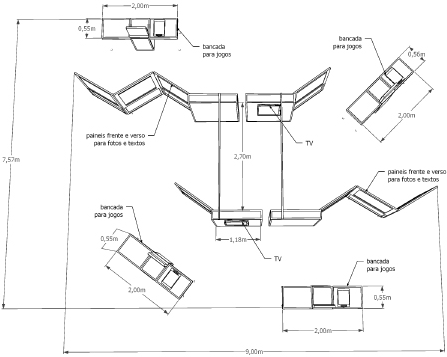 Informações técnicas

Módulo dispositivos de  cases protegidas para  transporte e de fácil e  rápida montagem dos  equipamentos.
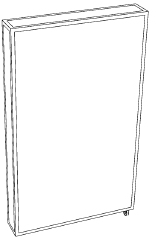 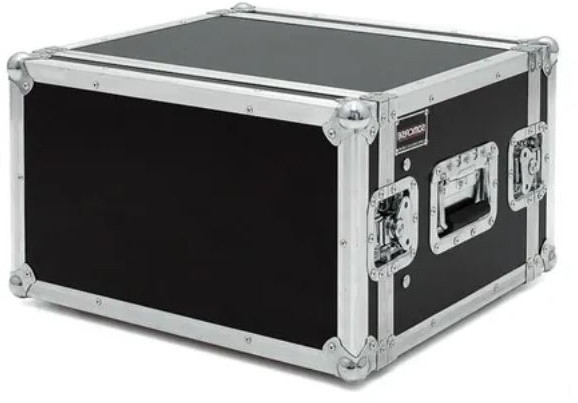 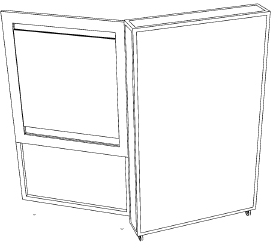 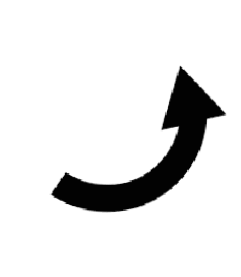 montagem case
referência de case
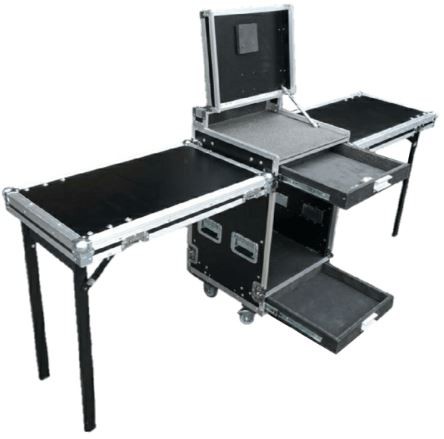 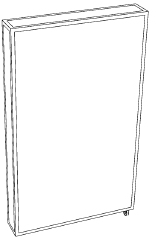 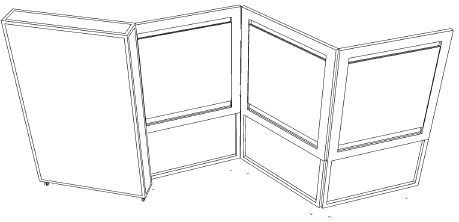 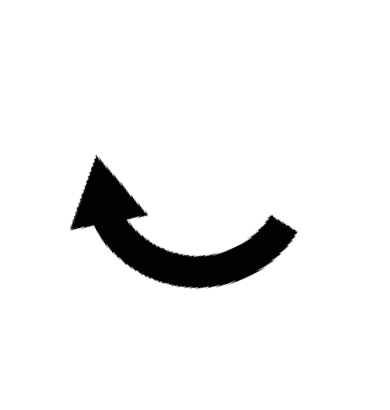 bancadas para jogos
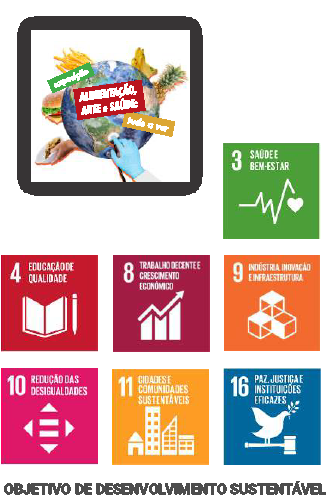 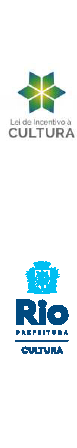 LEI DE INCENTIVO: FEDERAL/ ROUANET
Nº PRONAC 223371  VALOR: R$464.294,60
PRAZO DE CAPTAÇÃO: 31/12/2024
DURAÇÃO: 1 mês (2 dias em cada local)
LOCAIS: Mangaratiba, Macaé, Itaguaí e Rio de Janeiro
LEI DE INCENTIVO: ISS | RJ
WEC811/01/2022  VALOR: R$ 383.460,00
PRAZO DE CAPTAÇÃO: 15/12/2024
DURAÇÃO: 1 mês (2 dias em cada local)  LOCAL: Rio de Janeiro (4 escolas)

FORMATOS DISPONÍVEIS  PARA REALIZAÇÃO 2024:
EXPOSIÇÃO ITINERANTE EM ESCOLAS PÚBLICAS
CONTRAPARTIDAS
EXPOSIÇÃO DE MARCA
Chancela de PATROCINADOR apresenta:*

Citação na fala de abertura da exposição;

Inserção da logo em:
versão virtual do projeto;
camisa da equipe de mediação, painel de créditos, convites, cartazes, banners;  postagens em redes sociais;
anúncios em mídias pagas.

DESDOBRAMENTOS
Agendamento de visitas exclusivas para colaboradores e convidados do patrocinador.

IMPRENSA
Citação em:
entrevistas para rádio e TV;
releases enviados para sites, portal de notícias, páginas, blogs, revistas e jornais.

*para cota exclusiva
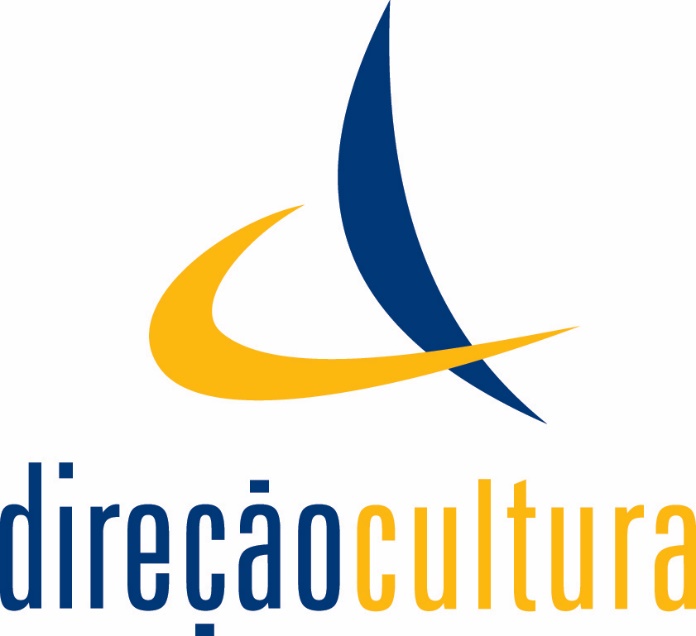